Performance Mistakes In Kentico
7/18/2012			Miro Remias, Solution Architect
My Kentico Is Really “SLOW”! Why?
Questions
Is it because Kentico itself is slow?
Performance report of 6.0
Is it because I’m not using it properly?
What are the best practices?
What should I change in settings to make it fast?
…

Some facts
The best performing web sites are static (.html),
Which is the fastest?
BLANK html page without any code! - our baseline to compare with,
Every functionality/feature comes with cost of extra processing,
Find balance between usability of the system, used features and performance,
Laziness and comfort cost us money,
Investigate, debug, learn from mistakes, understand how the system works …,
 There is always better (performance) solution,
Confirm your ideas (Support, Consulting, your colleagues etc.),
What can go wrong will go wrong,
Always prepare for worst case scenario,
Where To Start Optimizing?
Eliminate/reduce the communication between client and server, 
Locate code (JavaScript/CSS) into external files, so that the same code is not transferred over and over, but instead it is cached on the client side, [SIZE OF THE HTML CODE]
Enable client cache for all possible resources,
Eliminate cookies, because they are sent from the client to the server with each request,
Reorganize the resources on the page to improve visual performance,
Disable ViewState,
Use code minification & compression,
Eliminate the round trips (redirects),
Reduce data transfer and frequency retrieval between database and web server, 
Optimize all SQL queries [COLUMNS, TOP N, JOINS ETC.],
Cache data on server side,
Review the usage of Kentico API and custom code, 
Minimize number of objects allocated in memory,
Work with low-level objects - DataRow vs TreeNode,
Eliminate all exceptions logged in the Event log,
Reuse existing objects/data,
Eliminate resource consuming and intensive operations,
Disable scheduled tasks which are not used or run them as external services,
Increase execution interval of scheduled tasks,
Disable output filter and write better code,
Disable features/functionality which you are not using, 
Think about the best storage for your files,
DB vs. File system,
Content Tree vs. Media library,
Review your environment setup,
Scaling out vs. scaling up your hardware,
Optimize SQL server and IIS settings,
Cache output on IIS level,
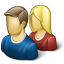 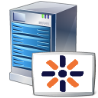 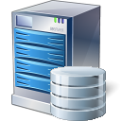 Example 1 – Redirects, Design Assets
Empty Page in content tree
SQL queries: 29!
Round trips (client/server): 18!


Solution
Provide design assets from FS
App_Themes, Media Library etc.,
Images in content tree
Only in case you need: workflow, permissions, extra document alias etc.
Eliminate round trips,
Use exact/lower/upper case URLs,
Reference them the way you need,
Provide/generate direct links,
Images – Client/Server Communication
/page.aspx
Kentico
Client
HTML of page
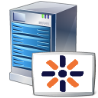 I want the stylesheet
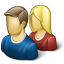 Here is the stylesheet
GET /Images/Topmenu_bg.png
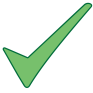 SQL
Redirected to /images/topmenu_bg.png
GET /images/topmenu_bg.png
SQL
Redirected to /files/ae/ae162e86-0a39-4f84-809e-2daadcde3339.png
GET /files/ae/ae162e86-0a39-4f84-809e-2daadcde3339.png
NO SQL
Here is the file
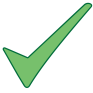 MEDIA LIBRARY / App_Themes
GET /images/topmenu_bg.png
NO SQL
Here it is
CLIENT CACHE
Example 2 – ViewState, Columns, Pager, Loops
News list page in content tree (5k documents)
SQL queries: 110! (more than 4.1 MB of data)
Round trips (client/server): 52!

Solution
Disable ViewState (web part/zone level),
Could increase size of the HTML code rapidly,
Think about size of <table> vs. <div> layout,
Use short Control IDs,
Use “Web part title” as human readable identifier for editors,
Utilize Columns property (the same on API level),
Use only needed columns (e.g.: based on transformation code),
Be aware of DocumentContent column and its size (CMS_Document table),
Content tree is complex structure – up to 4 tables (CMS_Tree, CMS_Document, DOCTYPE, COM_SKU),
Select data at once rather than for each item separately,
Be creative - use custom approach rather than standard “Repeater”,
Define default image
Don’t store the default image for each document separately!
Provide direct URL (FS) to such image in case main image is missing,
Transformation function – IfEmpty etc.,
Get familiar with Pager - How it works in case I have 5K documents?
Use different solution (Filter, Content Tree hierarchy/structure etc.)
Example 2 – Smart Search Index Processing
Smart Search module
Can index
Documents (ad-hoc forums, blog comments, message boards, Crawler),
Index contains also some portion of page template
Web parts (contentbefore, contentafter, text etc.)
Forums, Users, Custom Tables, Any object (Avatar, Customer etc.),

News list page in content tree (5k documents)
Operation: Update of one (global/re-usable) page template,
SQL queries: 5k * (up to 10)  = 50k

Solution
Get familiar with Smart Search module – how it works,
Webinar - Smart Search In Kentico 6.0,
Suitable for searching over large amount of records (200k+),
Disable CMSCreateTemplateSearchTasks web.config key,
CMSCreateTemplateSearchTasks (true)- Any changes made to a page template will automatically trigger an update of all documents that are based on the given template in the appropriate smart search indexes.
Example 3 – Pages Outside Of Content Tree
ASPX page with NO CONTENT and NO CODE
SQL queries: 12!


Solution
Setting: URLs and SEO -> Excluded URLs
Default excluded locations
/app_
/testingpages/
/cmshelp/
/cmsscripts/
/cmssitemanager/
/cmsmodules/
/cmstemplates/
/cmsformcontrols/
/cmsinlinecontrols/
/cmsadmincontrols/
/cmsmessages/
/cmswebparts/
/cmstemplatelayouts/
/cmslayouts/
/cmstransformations/
/cmssiteutils/
/cmsresources/
/cmsinstall/
/cmscontrolsexamples/
/cmsapiexamples/
PageInfo (CMS.PortalEngine)
General document info,
Content of editable regions,
Web part settings  and template structure etc.

       Selected based on
Alias path
Wildcard URL
Document alias

Make sure that it is cached!
Settings ->
System ->
Performance ->
Cache page info (minutes)
Use CMSContext.CurrentPageInfo 
Cached
General document fields
CMSContext.CurrentDocument
Not cached
Document type fields
Example 4 – Random Items (No Cache)
Page listing 3 random documents from the content tree
SQL queries: 38!


Solution
Universal viewer with custom query,
Repeater with custom query,

If separation is needed
Query data source + Basic listing web part(s)
Custom Data source web part with caching
Webinar: Data Source And Filter Controls in Kentico CMS,
Blog post:  Caching – Deep Dive,
Example 5 – Full (Output) Cache
Based on
URL (/Home.aspx, /MyHomeAlias.aspx, /Home.aspx?myparam=value1)
username, sitename, lang, browser
web.config key: CMSOutputCacheItems
		<add key=" CMSOutputCacheItems“ value="username;sitename;lang;browser"/>

Flushed when POSTBACK occurs on a page (partial cache as well)
For all variants of the full page cache on the page	
e.g.: IE7, IE8, Firefox 13, Admin user, Public user, ?campaign=my, etc.

Solution?
web.config key:
	<add key="CMSClearOutputCacheOnPostback" value="false"/>
Flush the cache on your own for specific pages
		CMS.GlobalHelper.CacheHelper.ClearOutputCache()

Full page cache on FS



Persistent cache with different cache minutes setting.
Needed / Loaded from FS
Created
Expired
t (min)
0
5
14
Example 6 – Using Kentico API Incorrectly
Kentico API
Use the API wisely (not everywhere),
Verify how the system (CMS) behaves,
Application Request Life Cycle
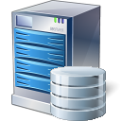 Application_BeginRequest
Application_AuthenticateRequest (NO Session)
Application_AuthorizeRequest
Application_ResolveRequestCache
Application_AcquireRequestState (Session)
Application_PreRequestHandlerExecute 
Application_PreSendRequestHeaders 
Application_PreSendRequestContent 
Application_PostRequestHandlerExecute 
Application_ReleaseRequestState 
Application_UpdateRequestCache
Application_EndRequest
CurrentUser
GET Request/Session
   GET Database (SQL) [in your case 3x SQL query for each request]
SET Request/Session
…
…
…
…
Request
Questions
?
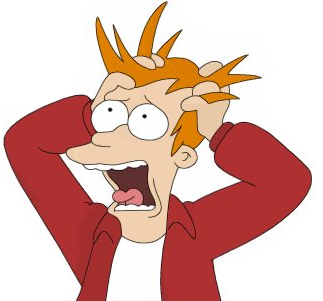 Performance & Health Audit (Consulting Package)
Contact
Miro Remias
e-mail: miro@kentico.com
consulting: http://www.kentico.com/Support/Consulting/Overview